Adaptive Learning Systems
EDUC5100Fall 2022
Welcome!
Any questions about
Assignment 3
Continuing From Last Time
Activity
Let’s say that we can detect that a student is unable to change a car’s oil in a VR simulation

Sketch what you would have the learning system do

We’ll share out answers in a few minutes
Activity
Let’s discuss some of the solutions
Last comments and questions on Tutoring Complex Behavior?
We continue today…
With “The educational technology of the future”
We continue today…
With “The educational technology of the future”

“And it always will be. Hah.”
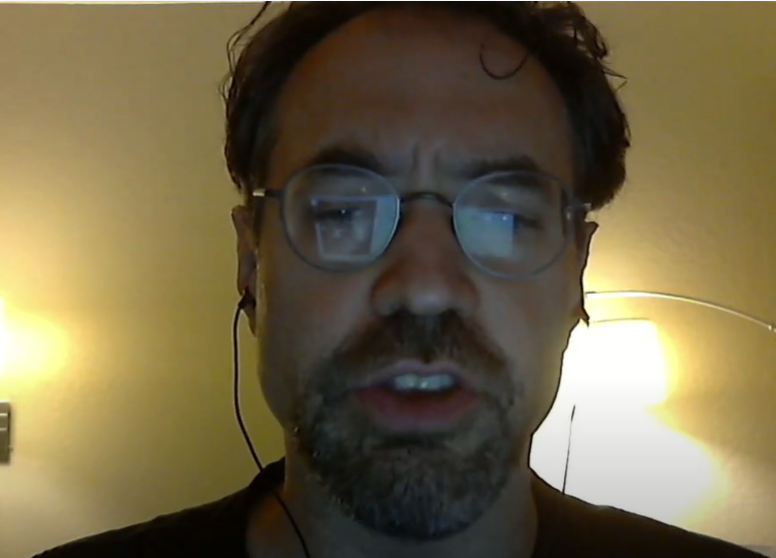 We continue today…
With “The educational technology of the future”

Tutorial Dialogue aka Knowledge Construction Dialogues
You’ve seen the fish
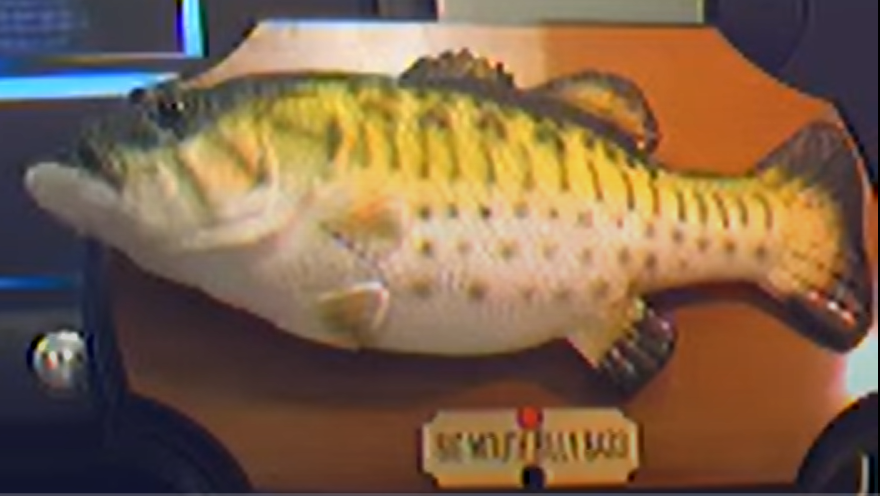 But does it work?And how does it work?
To learn, we go to the Maestros
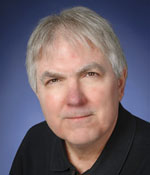 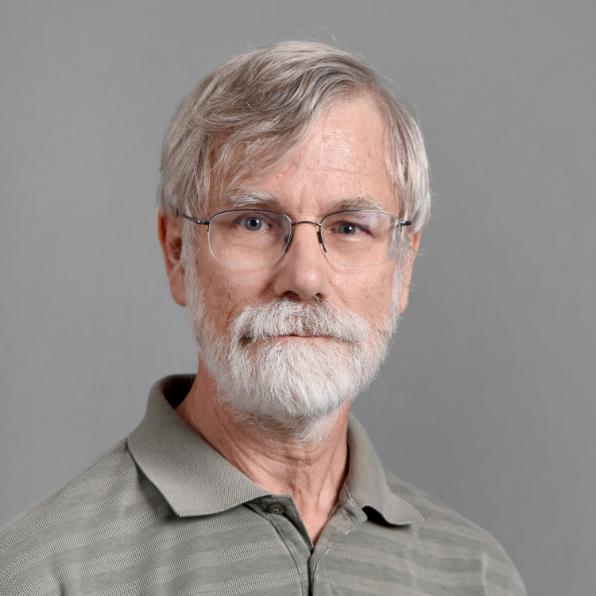 Art Graesser
Kurt VanLehn
Alas, no dialogue tutor is available
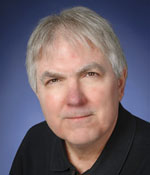 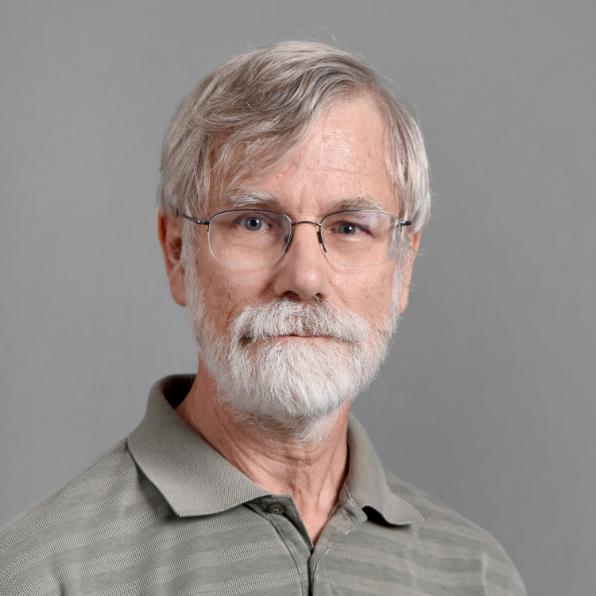 Art Graesser
Kurt VanLehn
But they have been kind enough to put slides on the web
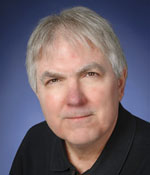 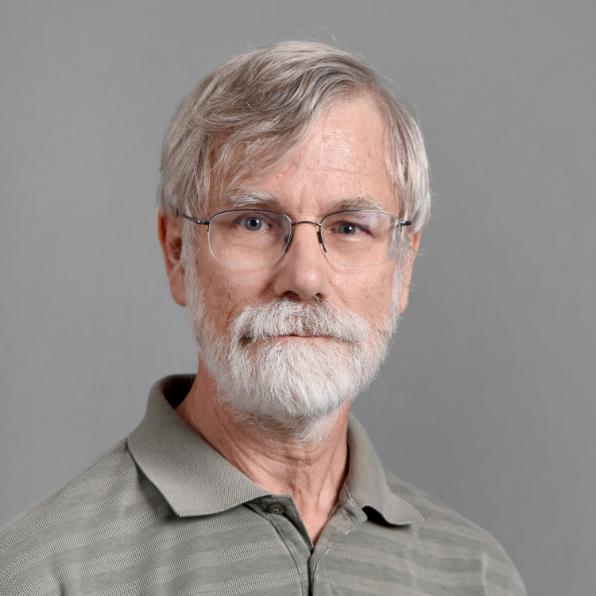 Art Graesser
Kurt VanLehn
A framework for thinking about dialogue tutors(VanLehn, 2009)
Step
Step
Step
Slide from VanLehn (2009)
Human tutorial dialogue is a sequence of episodes, one per step
Q:  Why does a computer need disk as well as RAM?
S: RAM is too small.  Only the disk is big enough.
T: That’s usually true.  But suppose you bought a lot of RAM?  Why wouldn’t that work?
S: The battery would run out too fast.
T: Excellent. What else?
S: That’s it.
T: What if the battery dies?
S: Oh.  The RAM dies.
T: Anything wrong with that? 
S: You lose your files.
T: Besides the user’s files, what else would be lost?
S: Beats me.
T: The operating system!
17
Slide from VanLehn (2009)
Schematic of tutorial dialogue
Problem statement
Step
Step
Step
Step
Answer
Reflection (optional)
18
Slide from VanLehn (2009)
Schematic of dialogue about a single step
Stepend
T: Tell
Stepstart
T: Elicit
S: Correct
Remediation:
T: Hint, or prompt, or explain, or analogy, or …
S: Incorrect
19
Slide from VanLehn (2009)
Comparisons of expert to novice human tutors
Stepend
T: Tell
Novices
Stepstart
Experts
T: Elicit
S: Correct
T: Hint, or prompt, or explain, or analogy, or …
S: Incorrect
Experts may have a wider variety
20
Comments? Questions?
Fairly simple process
How does it work in the most complex/complete system, AutoTutor?
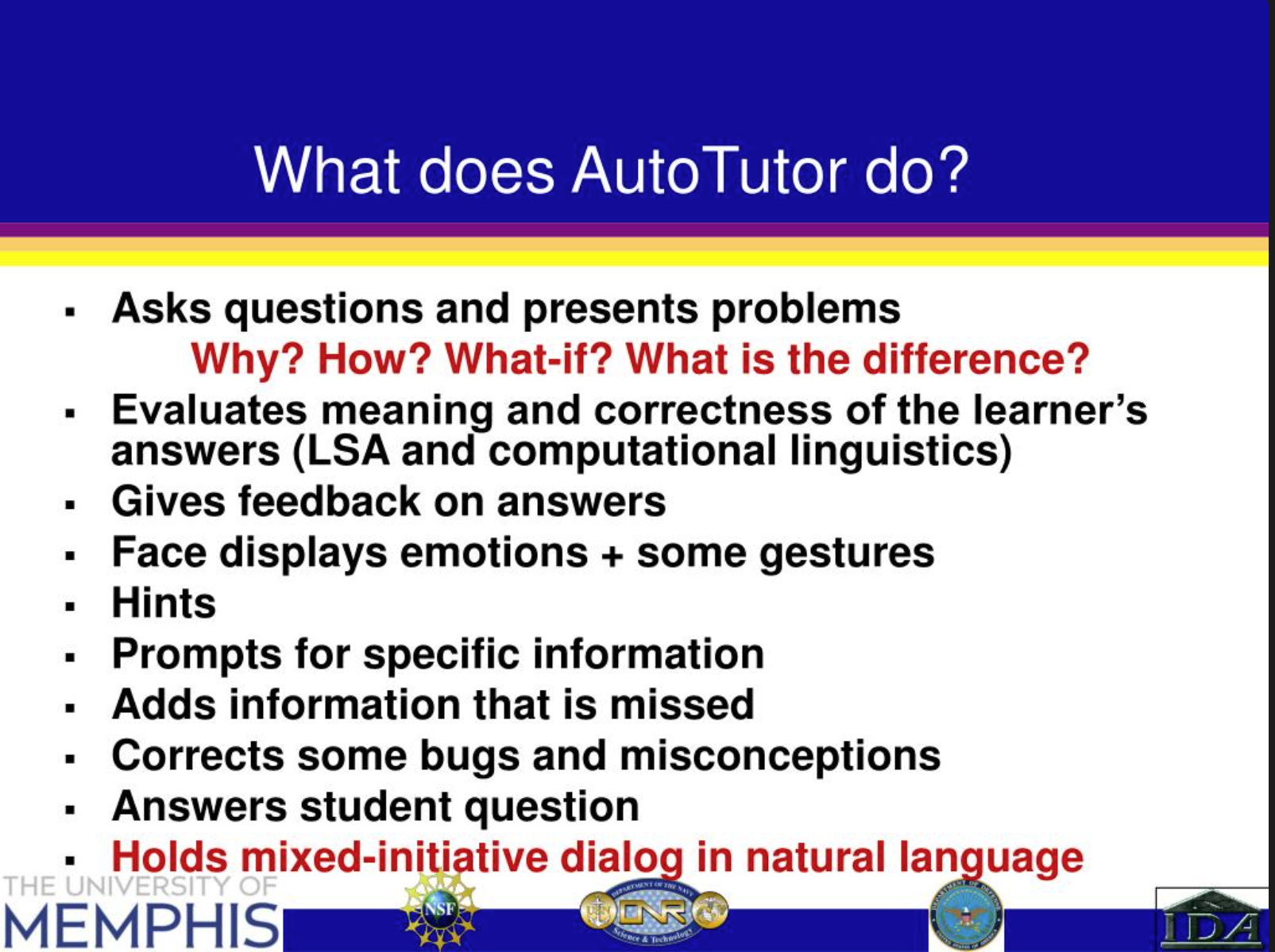 Slide from Graesser (2017)
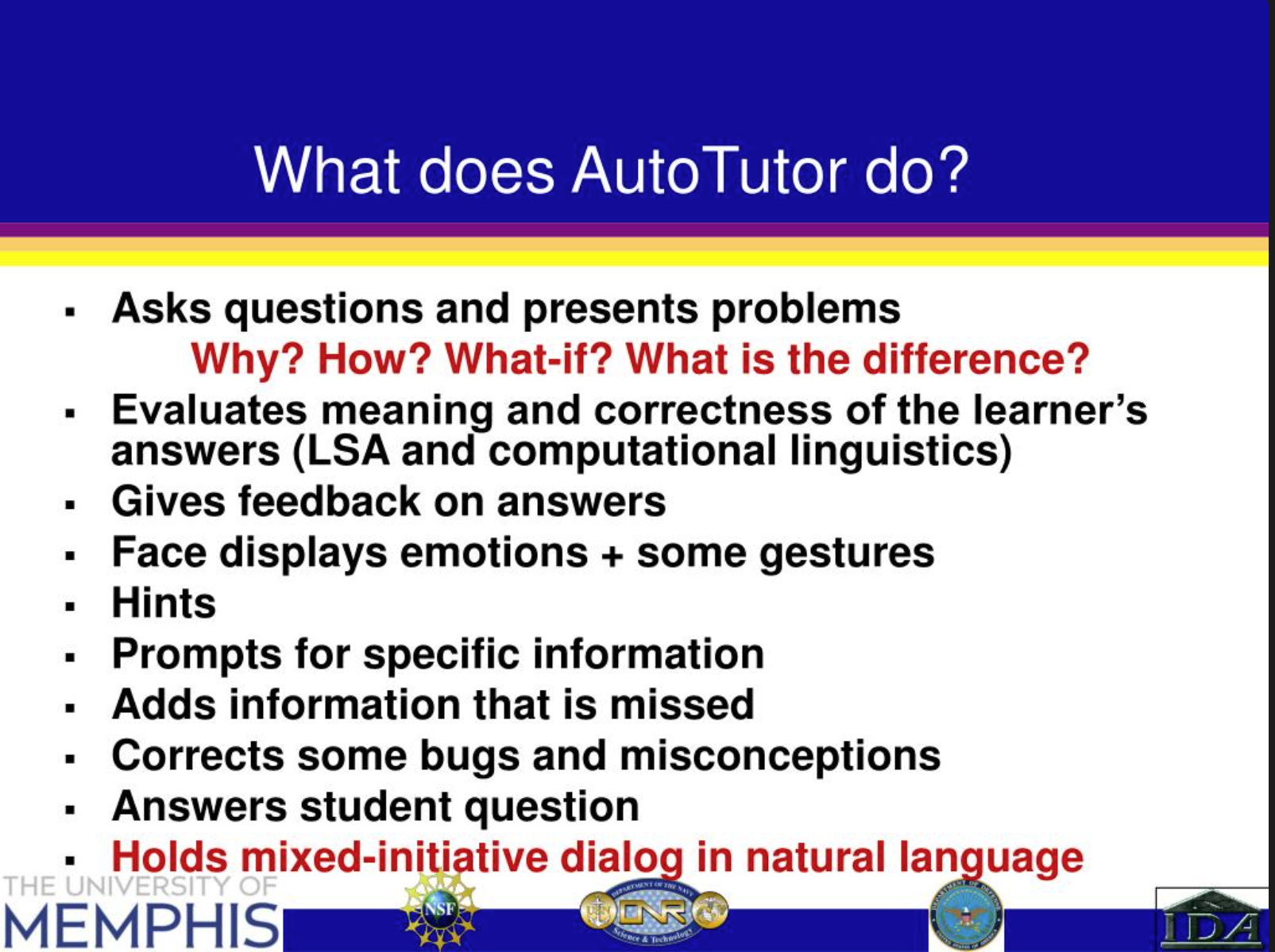 Slide from Graesser (2017)
Which of these seem most valuable?
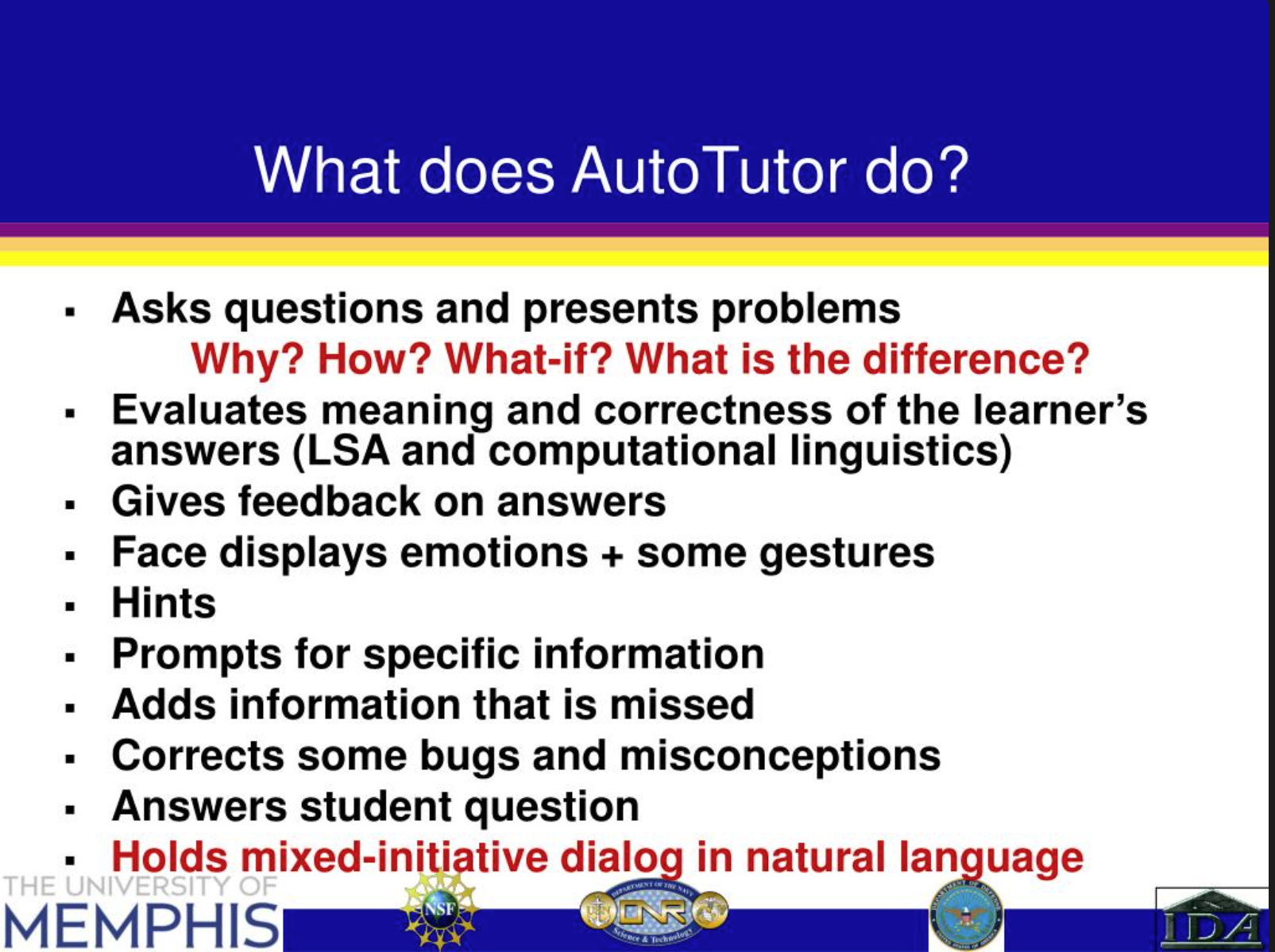 Slide from Graesser (2017)
Which of these would you question?
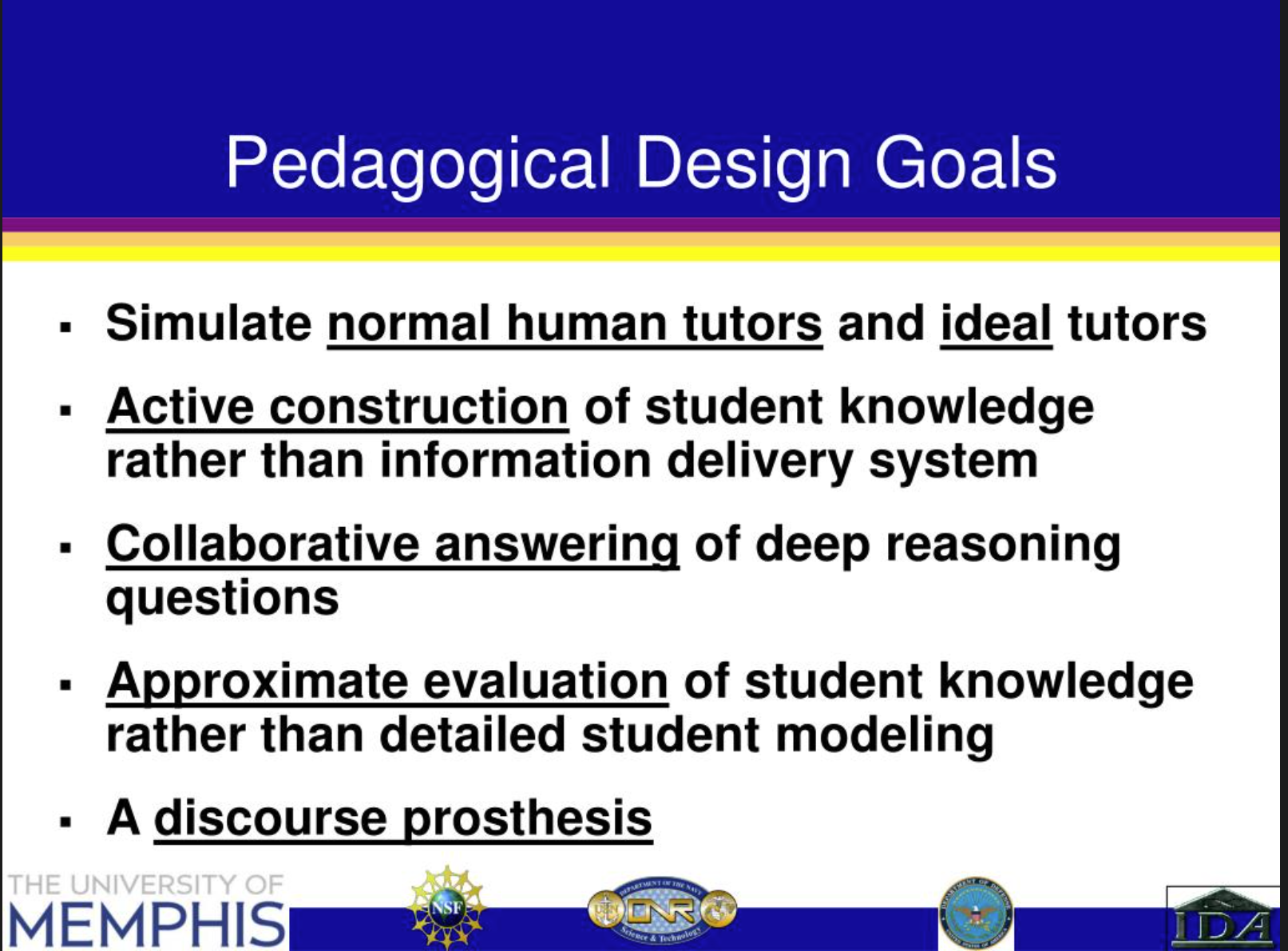 Slide from Graesser (2017)
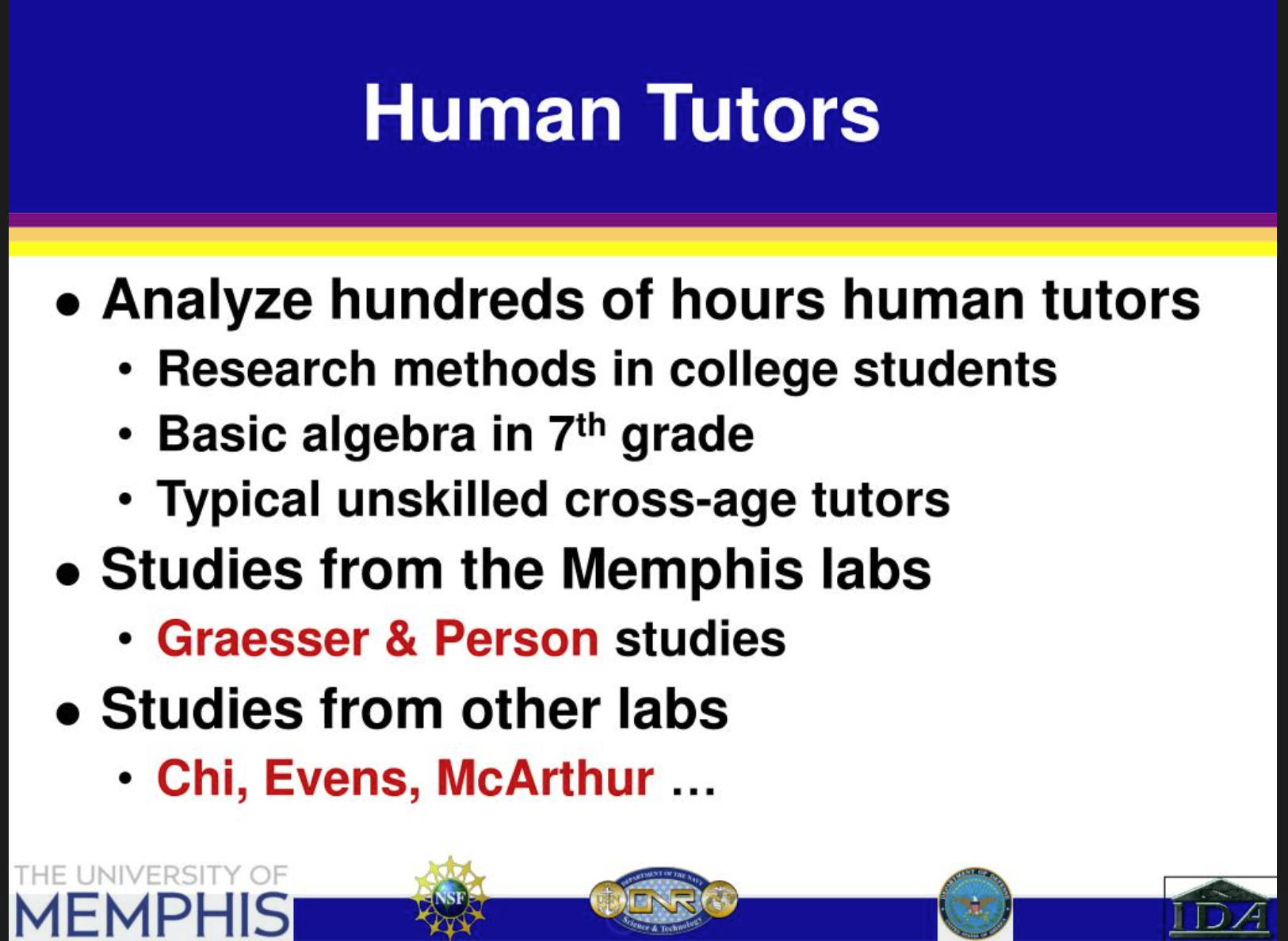 Slide from Graesser (2017)
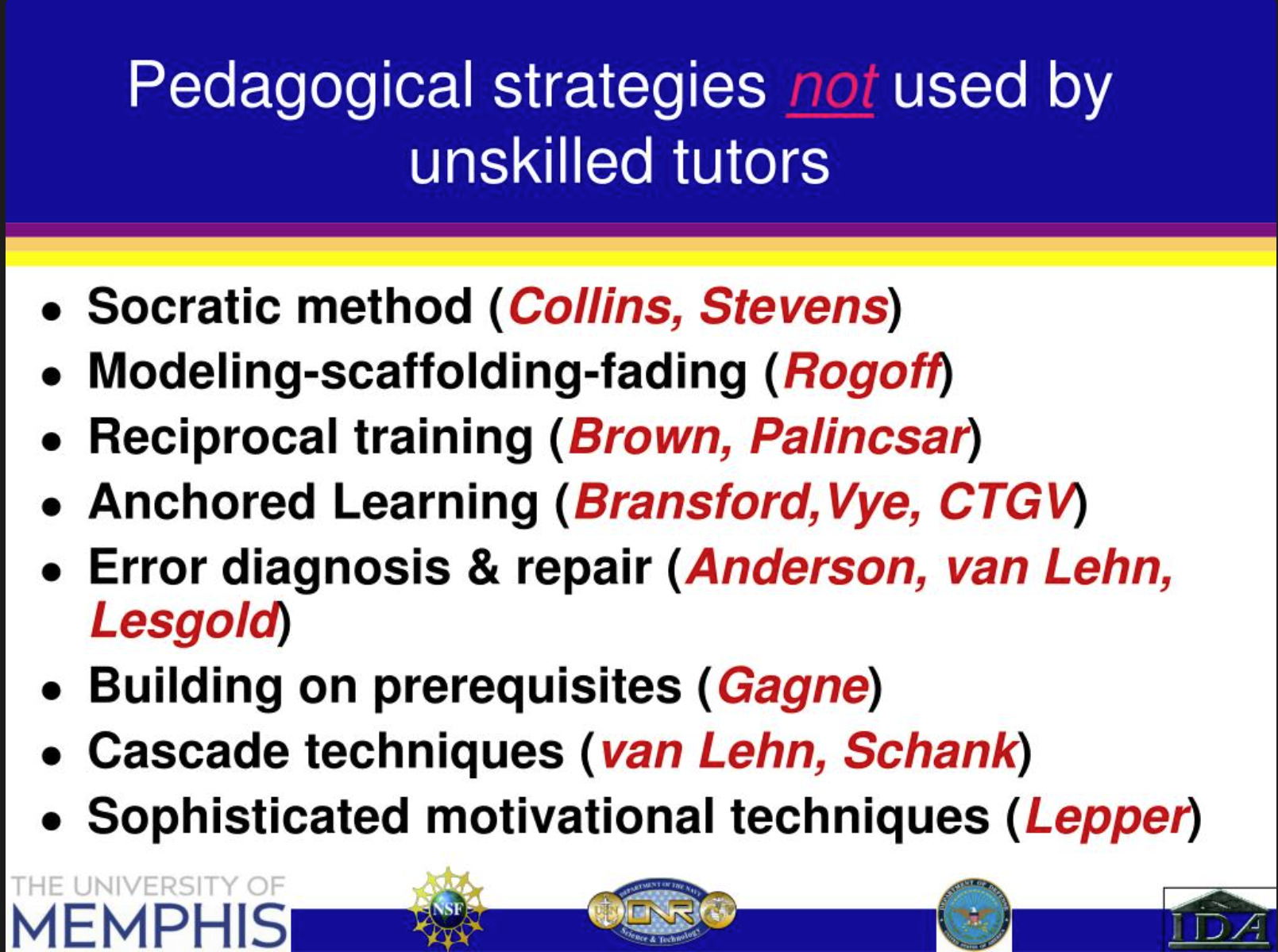 Slide from Graesser (2017)
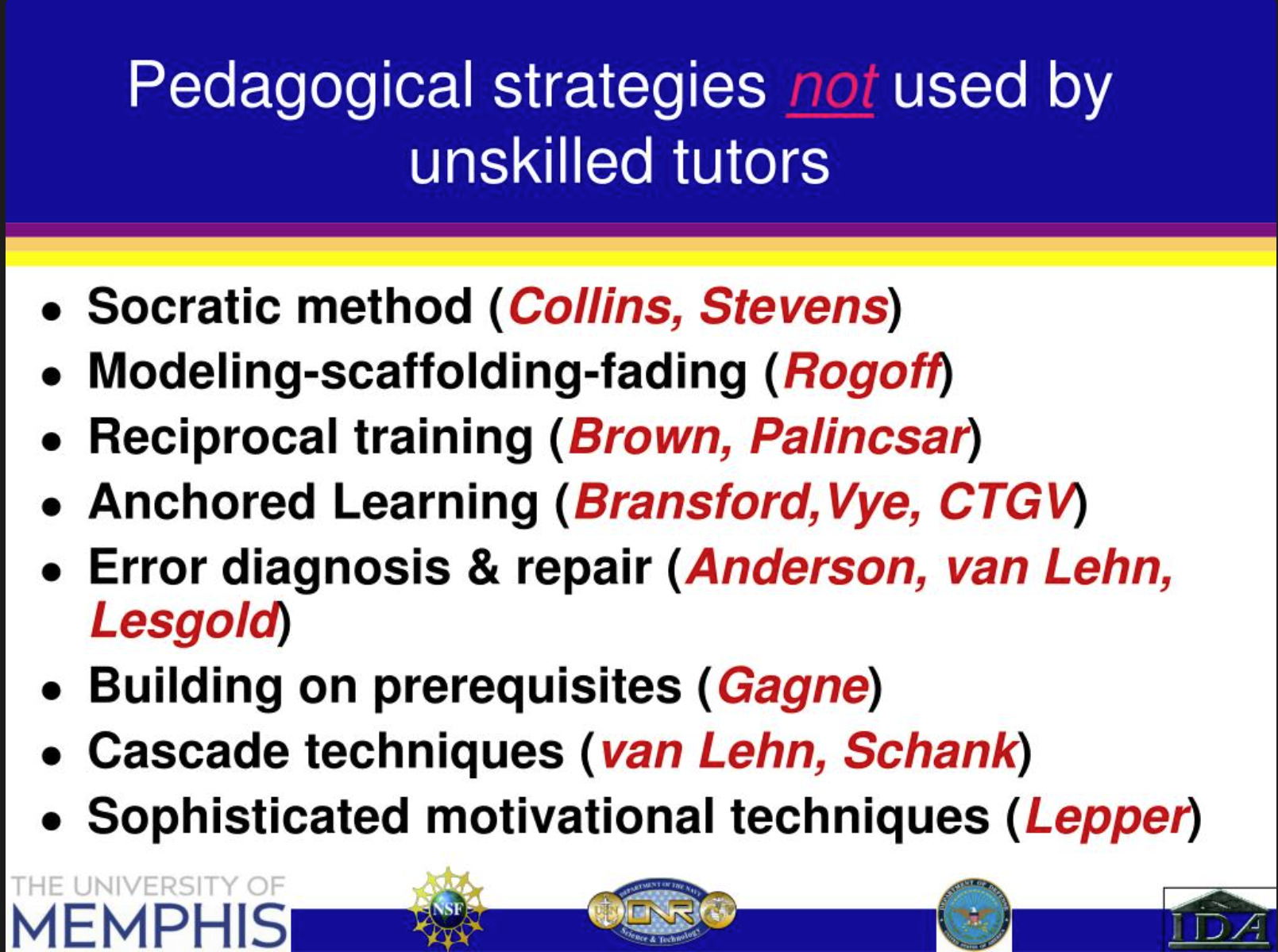 Slide from Graesser (2017)
Which of these might you want to add?
Thoughts so far? Comments?
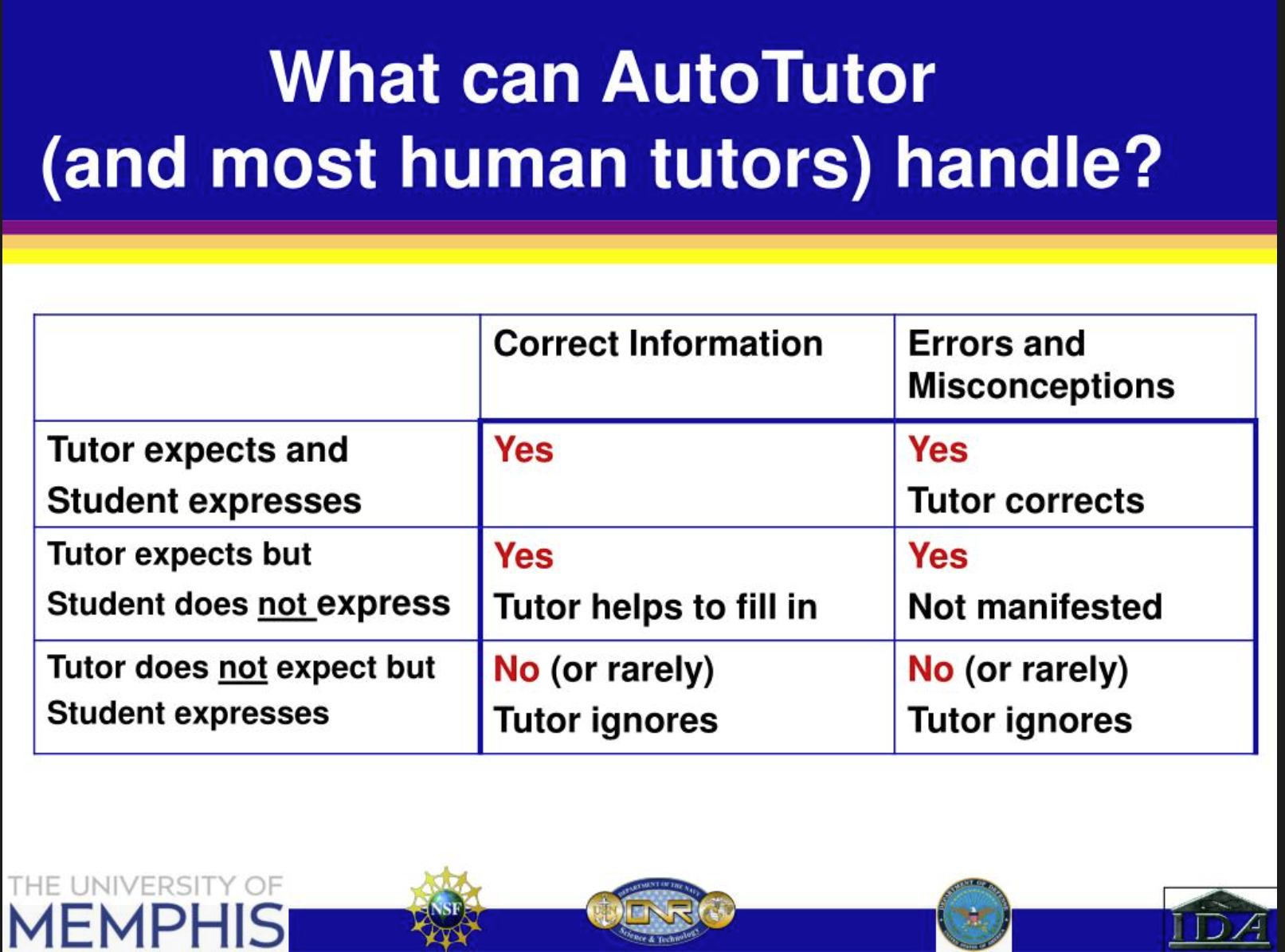 Slide from Graesser (2017)
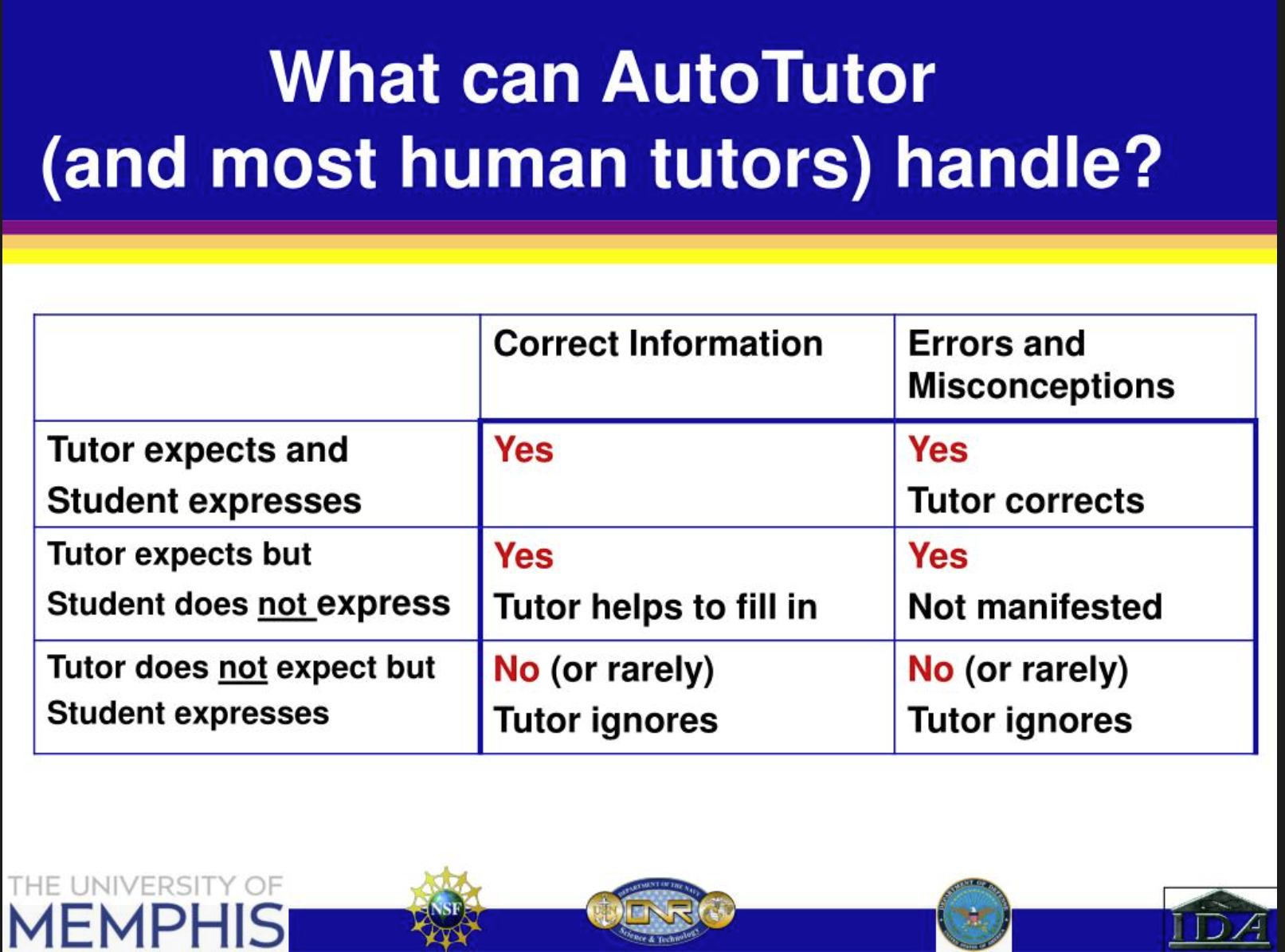 Slide from Graesser (2017)
Does this seem OK/safe?
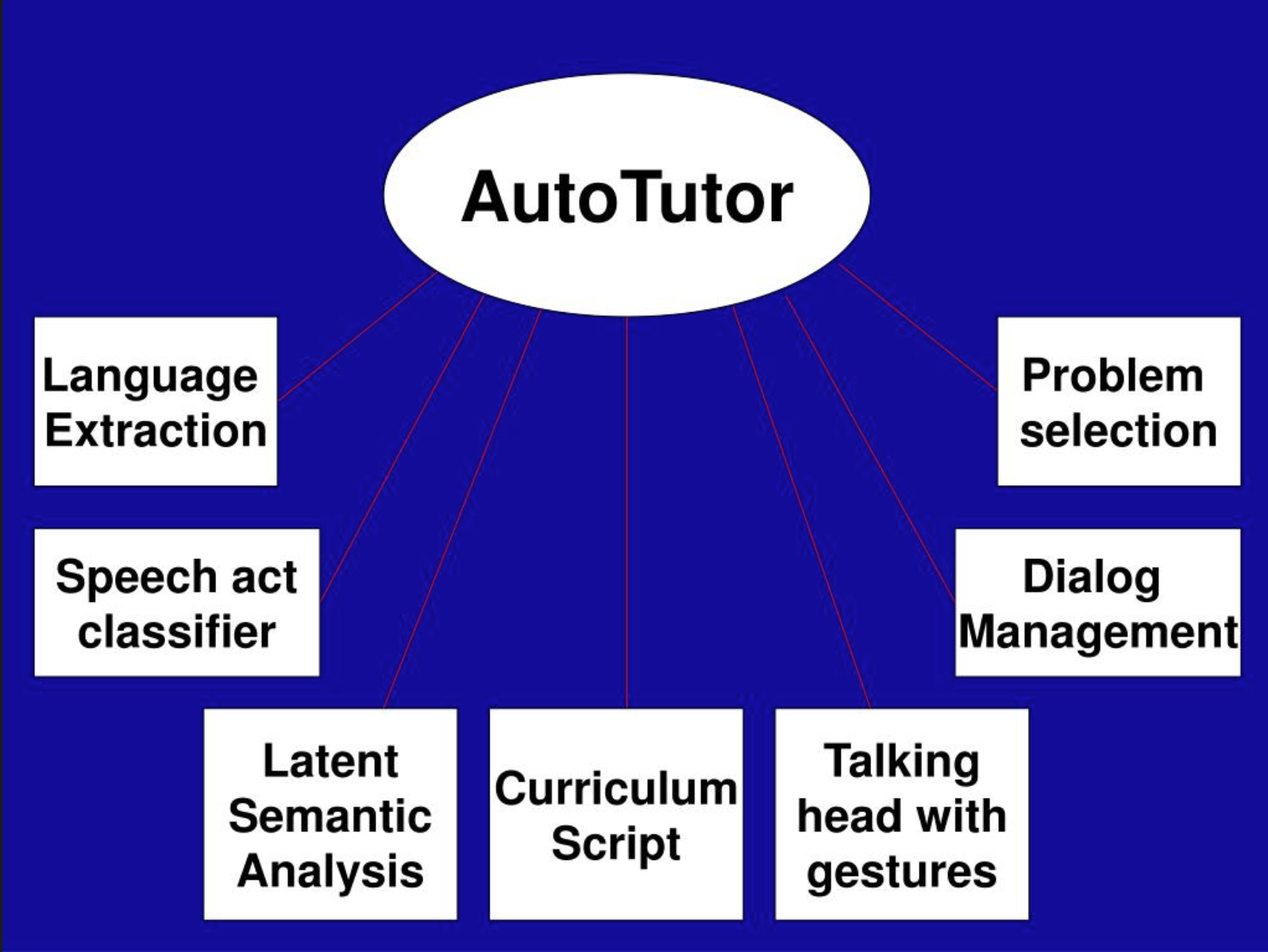 Slide from Graesser (2017)
Slide from Graesser (2017)
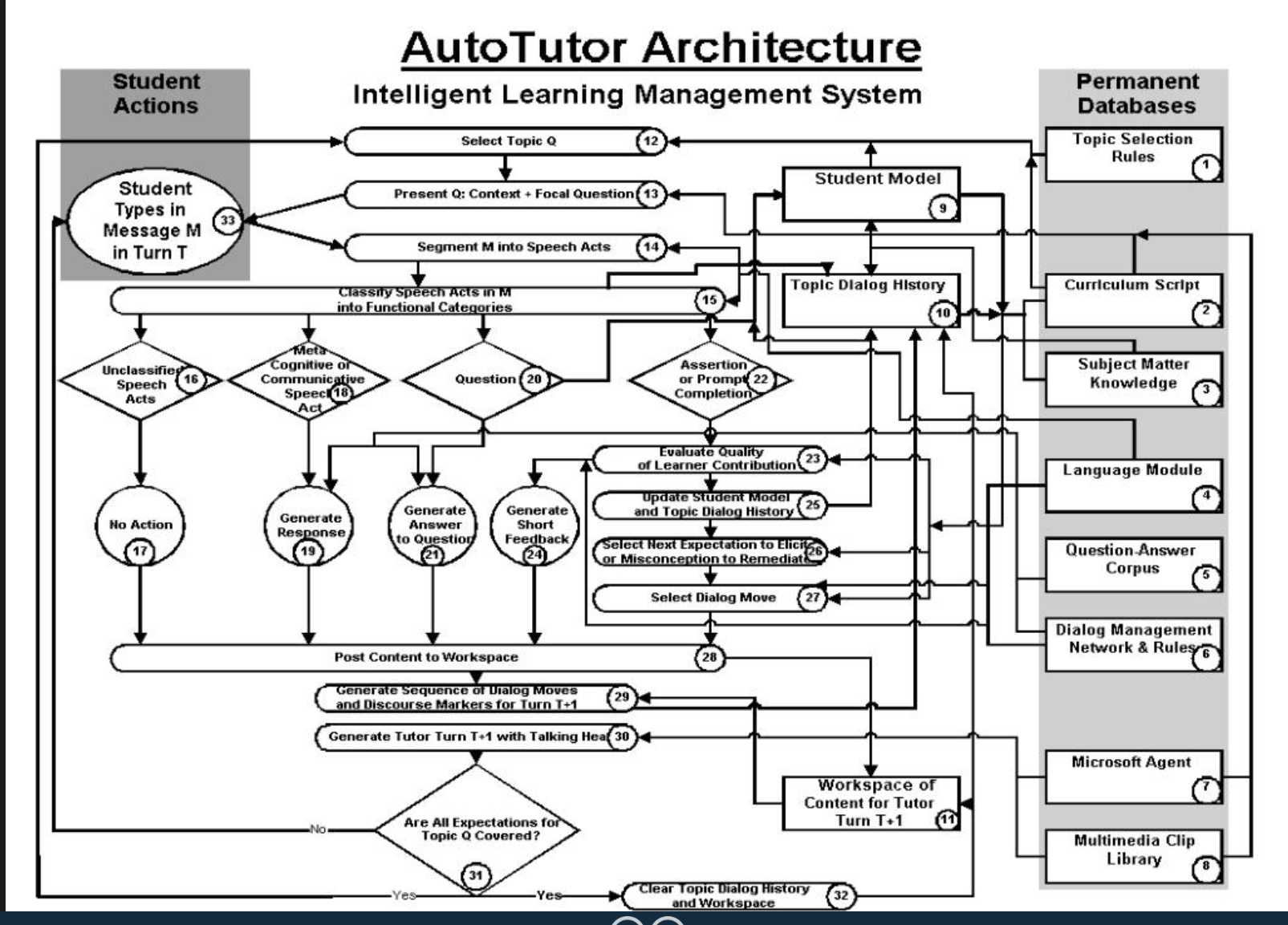 Comments? Questions?
Slide from Graesser (2017)
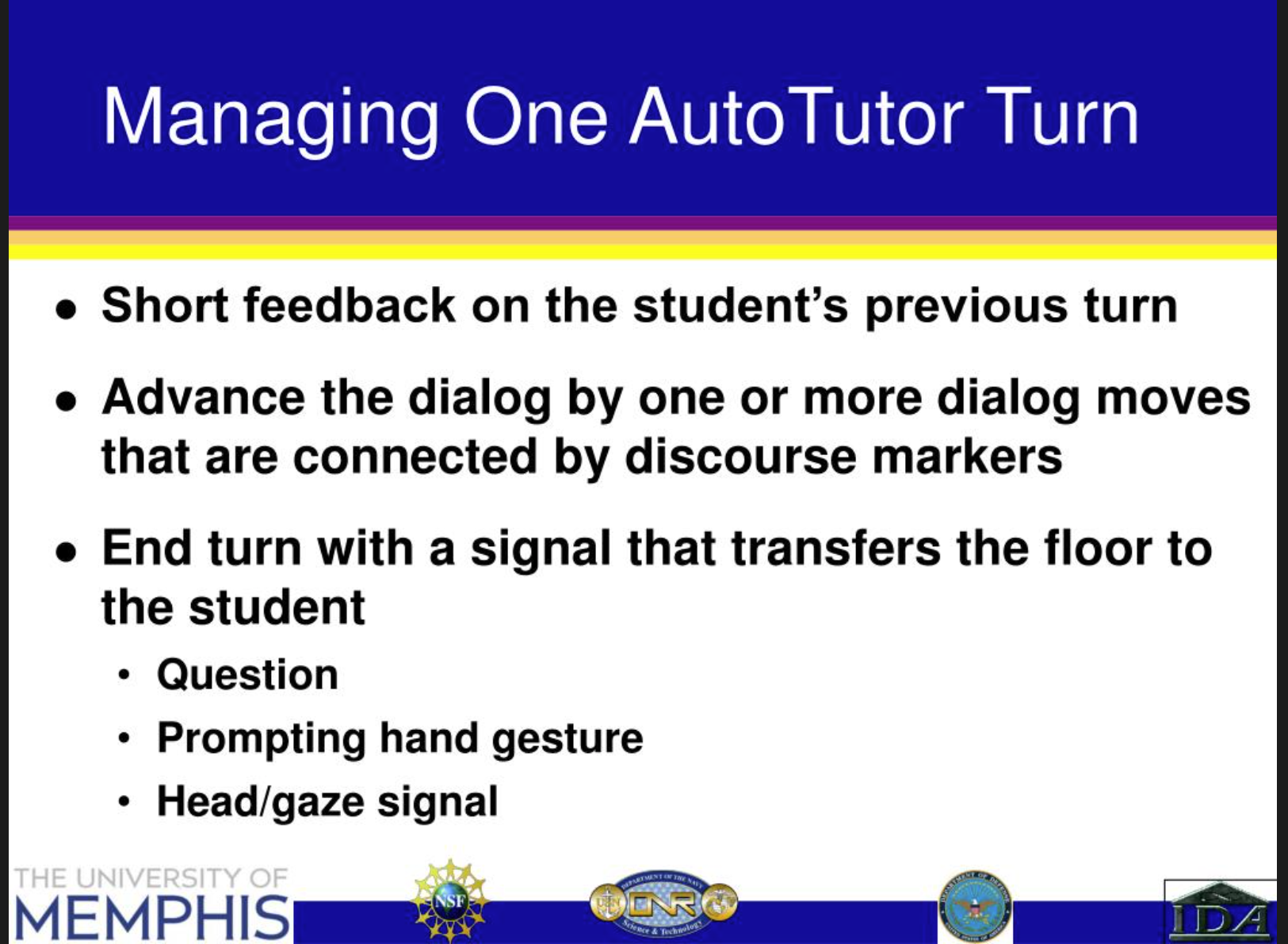 Slide from Graesser (2017)
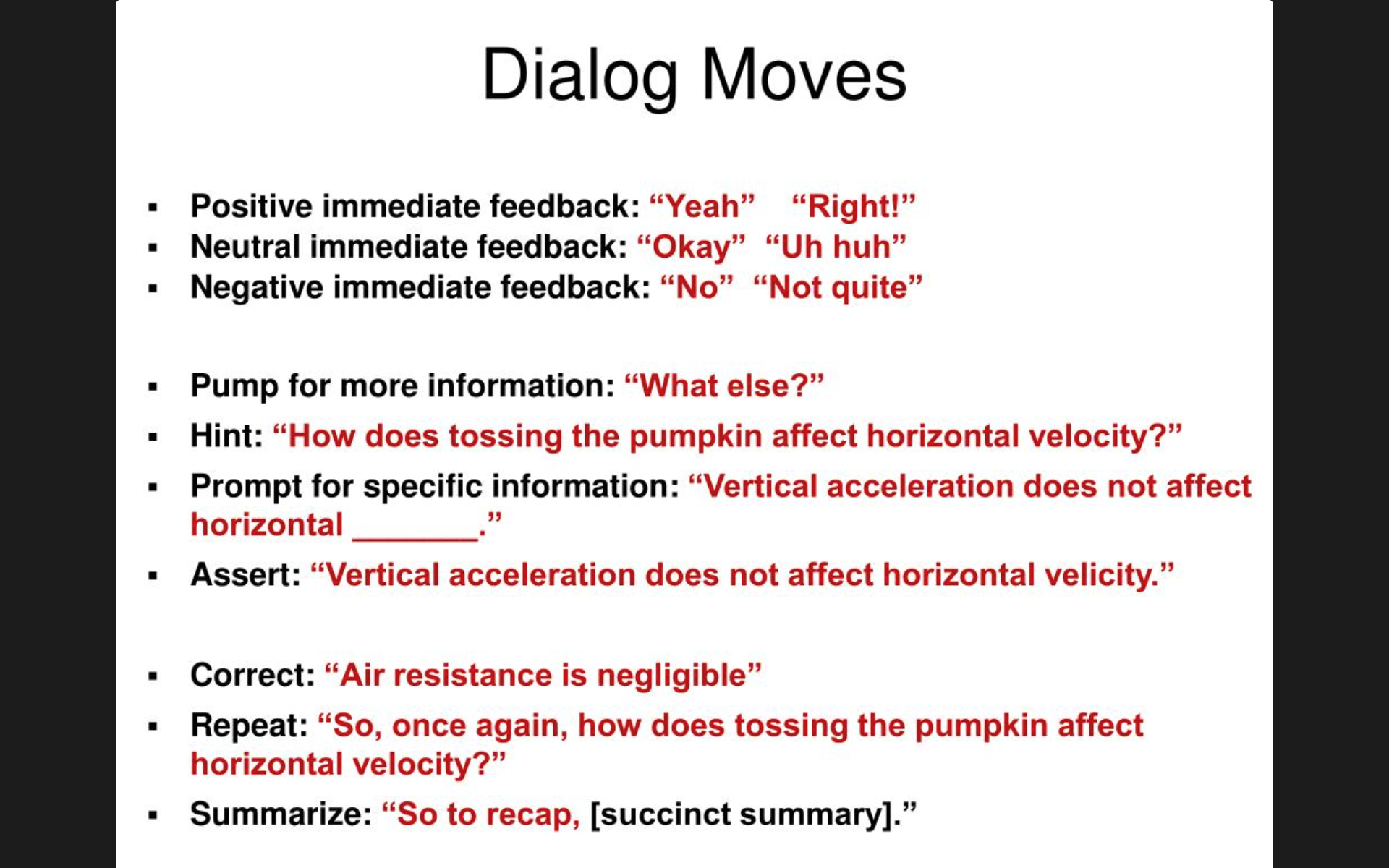 Slide from Graesser (2017)
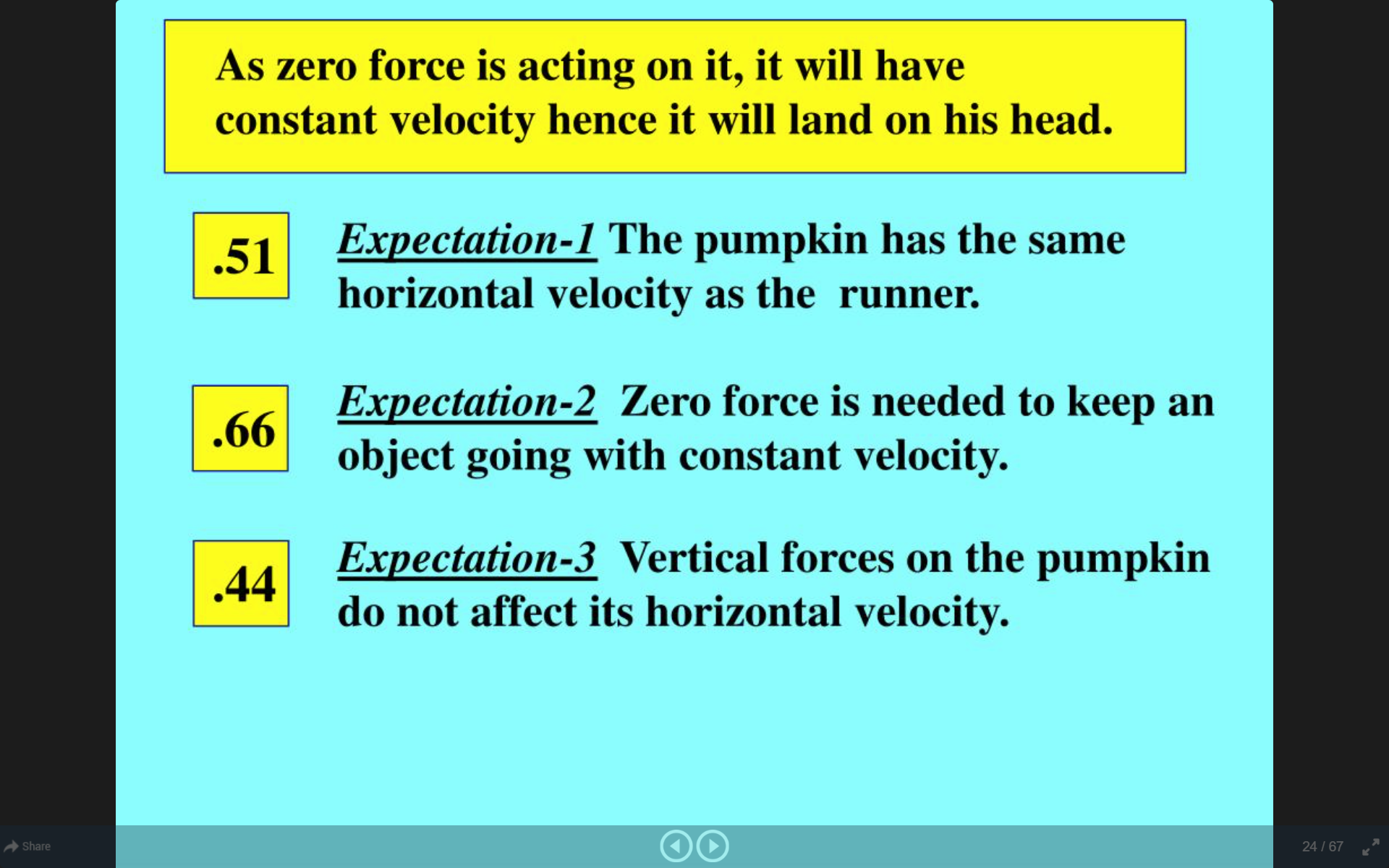 Slide from Graesser (2017)
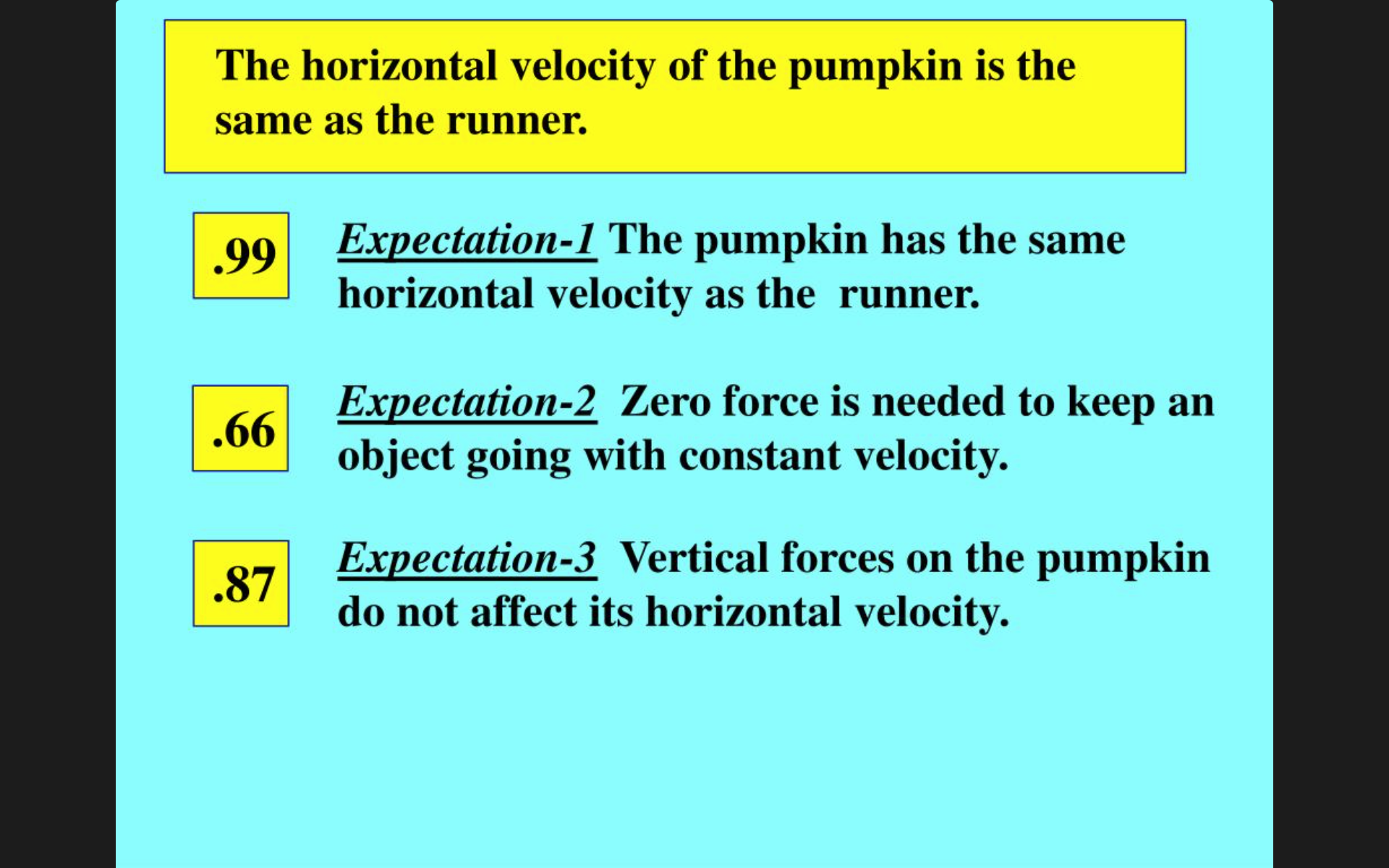 Any questions?
Slide from Graesser (2017)
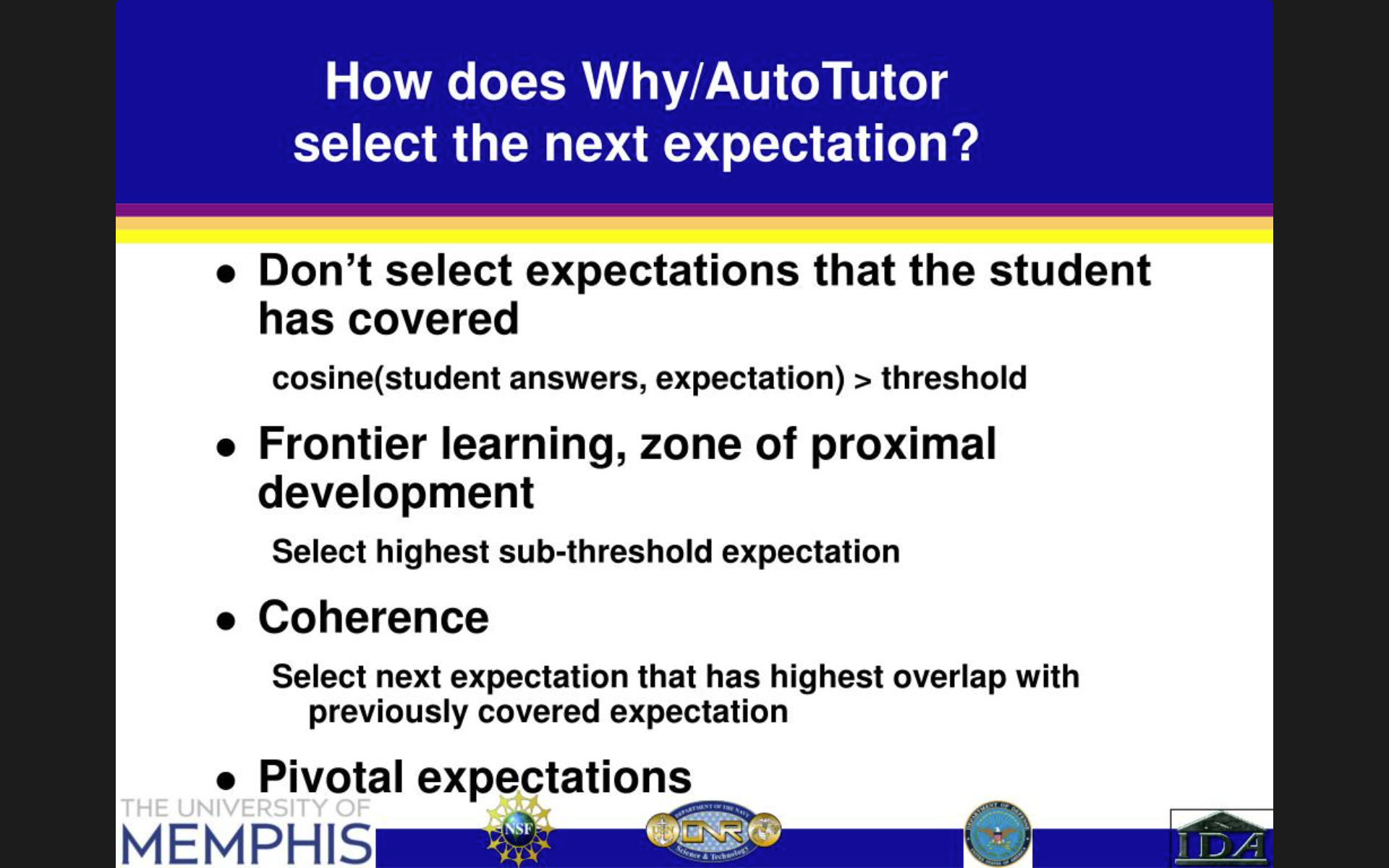 Slide from Graesser (2017)
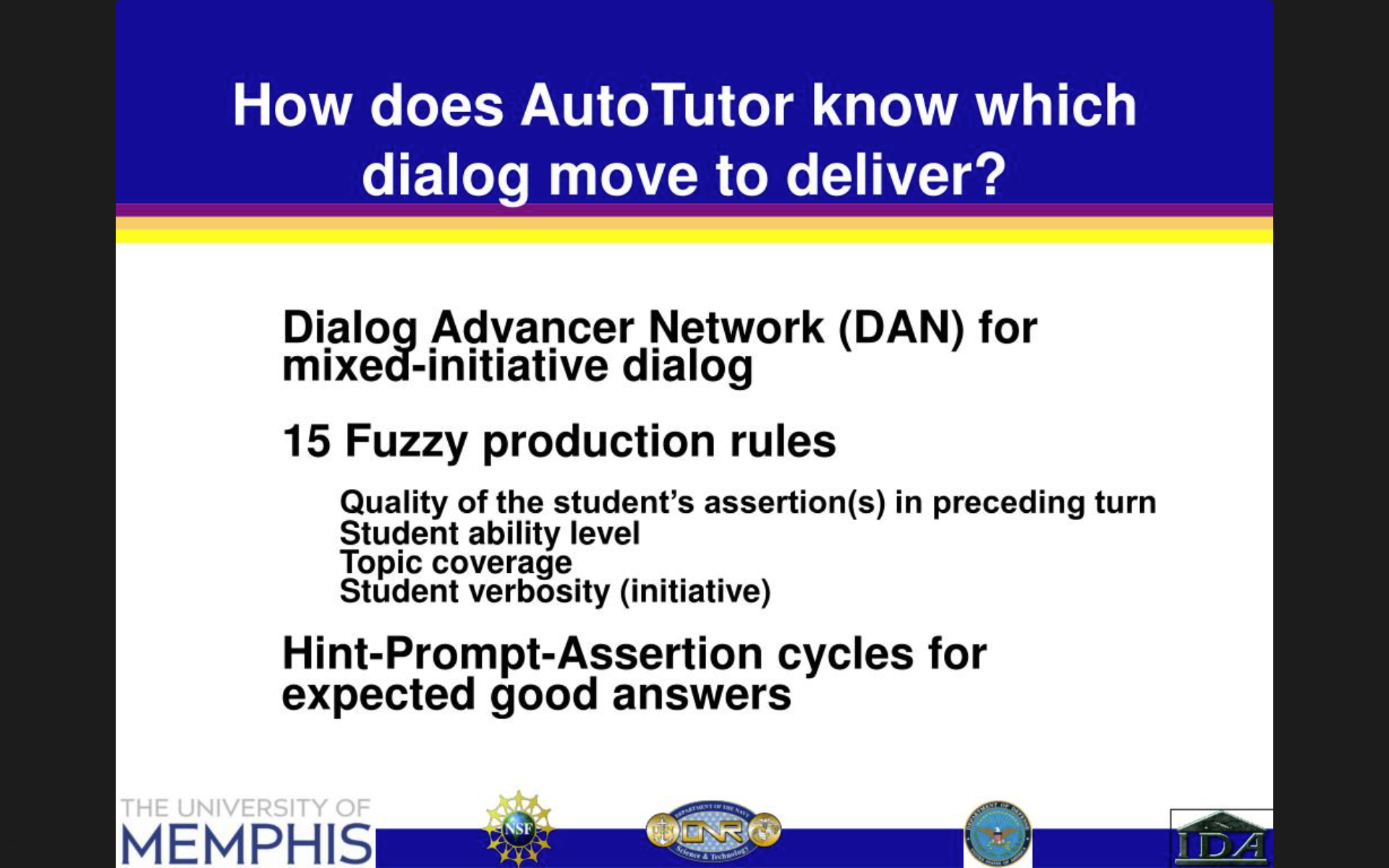 Slide from Graesser (2017)
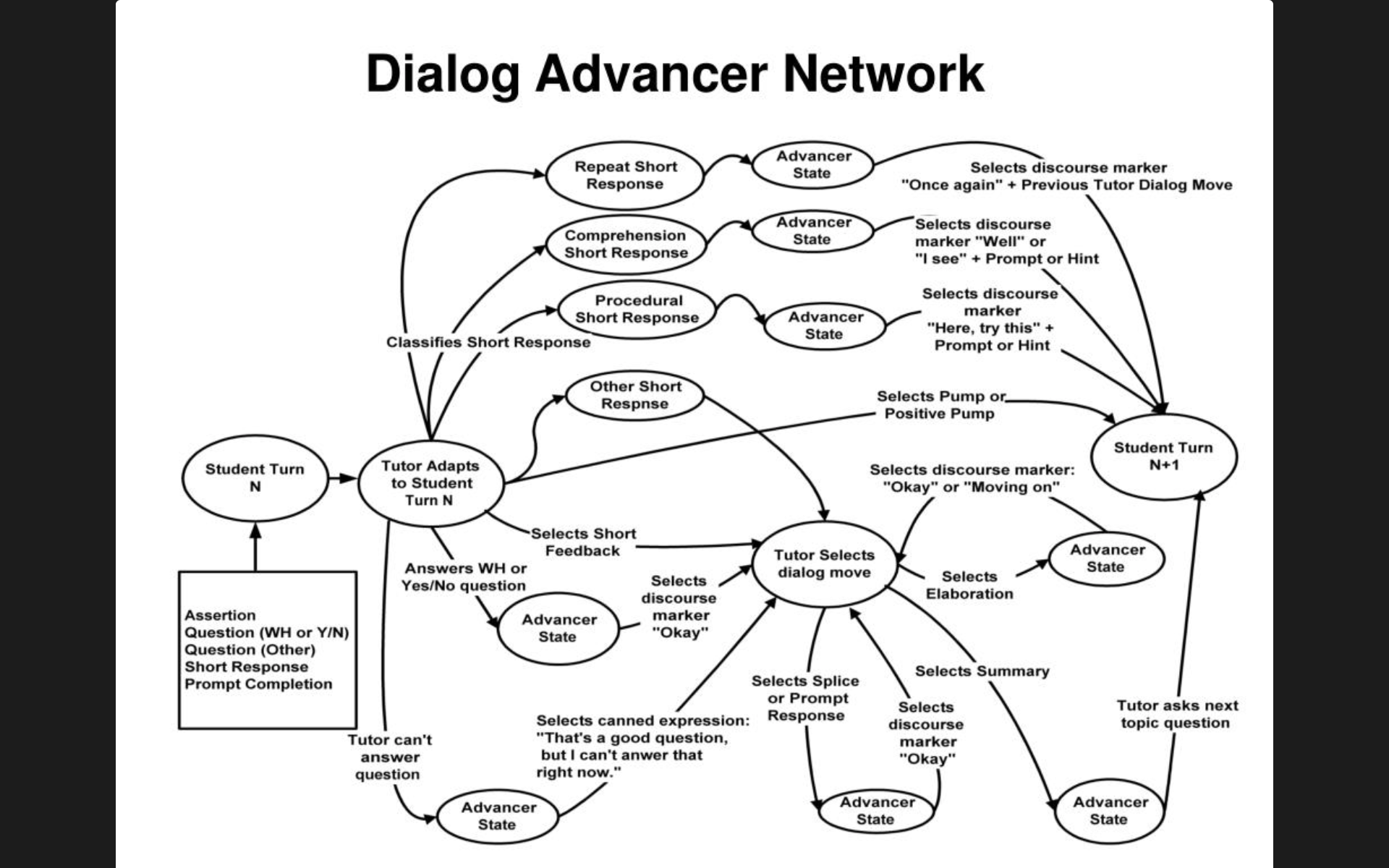 Comments? Questions?
Slide from Graesser (2017)
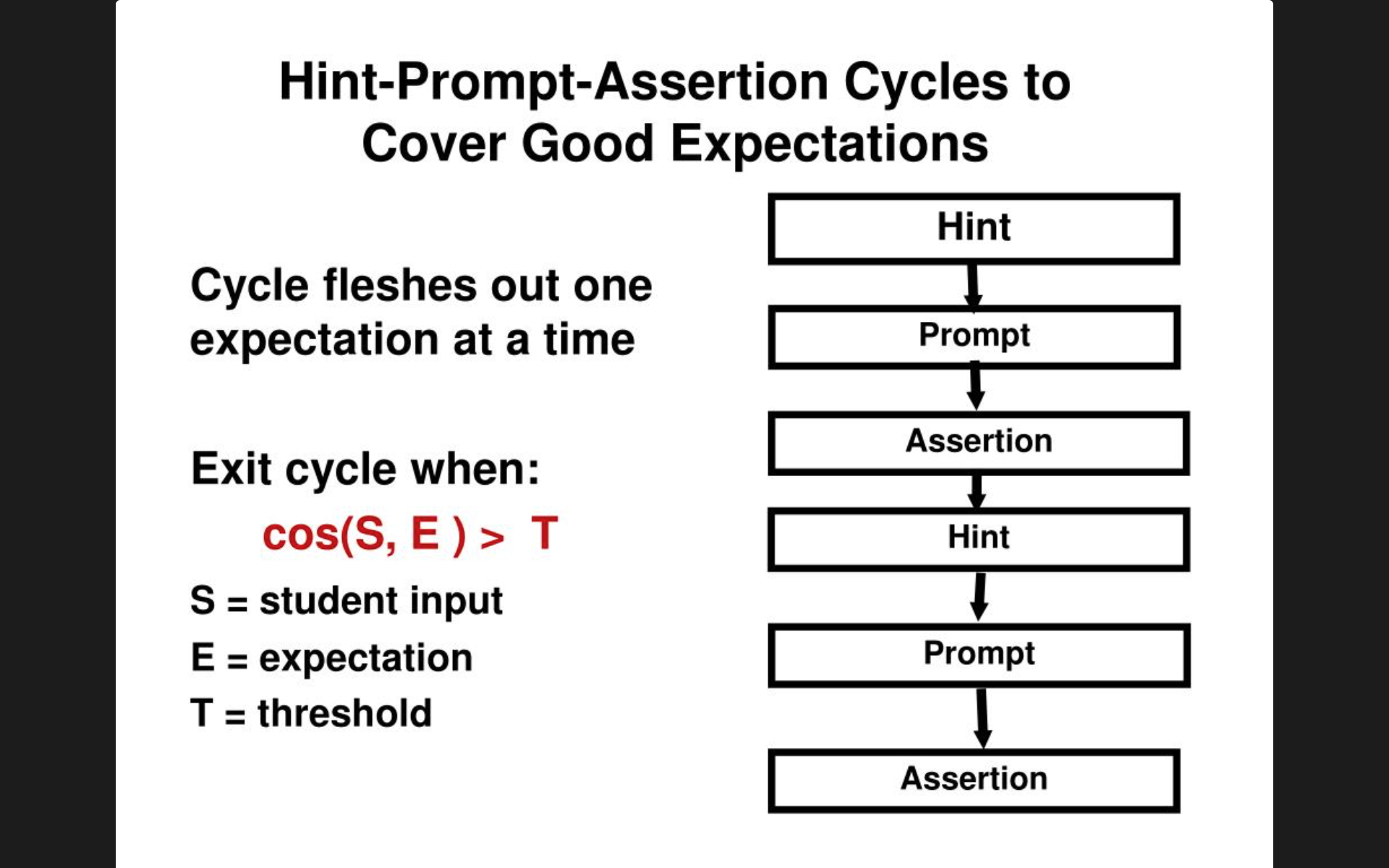 Slide from Graesser (2017)
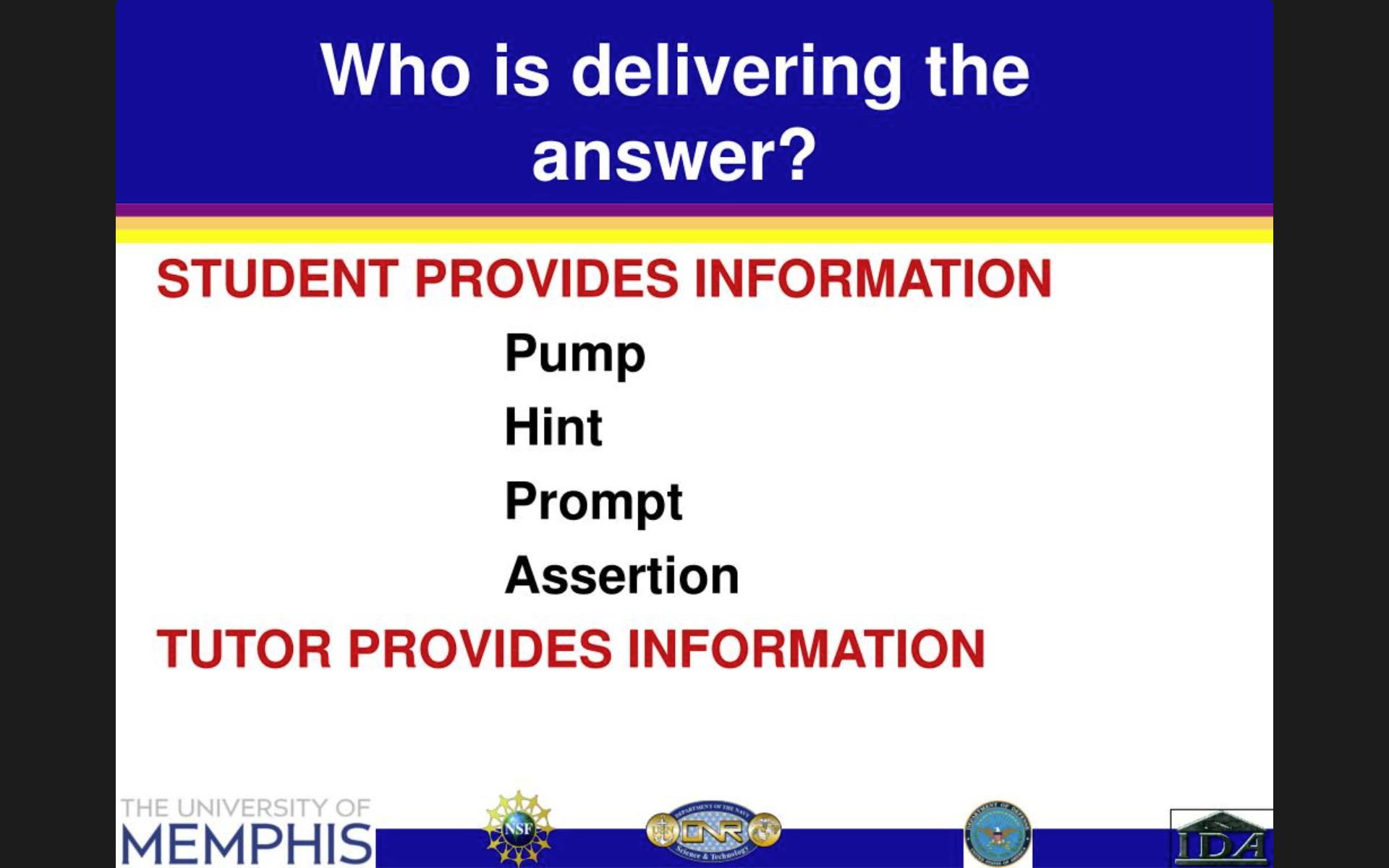 Comments? Questions?
Slide from Graesser (2017)
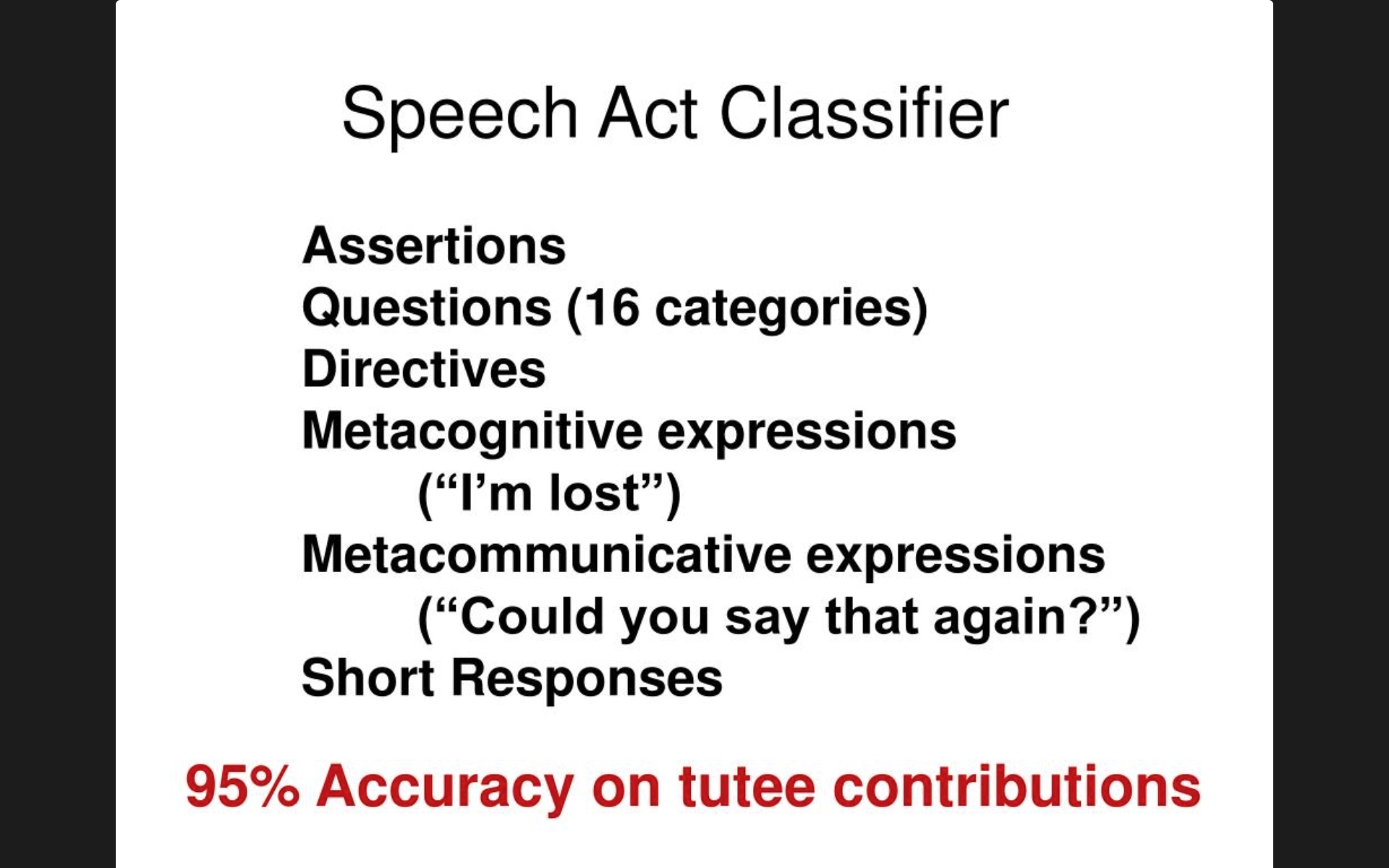 Slide from Graesser (2017)
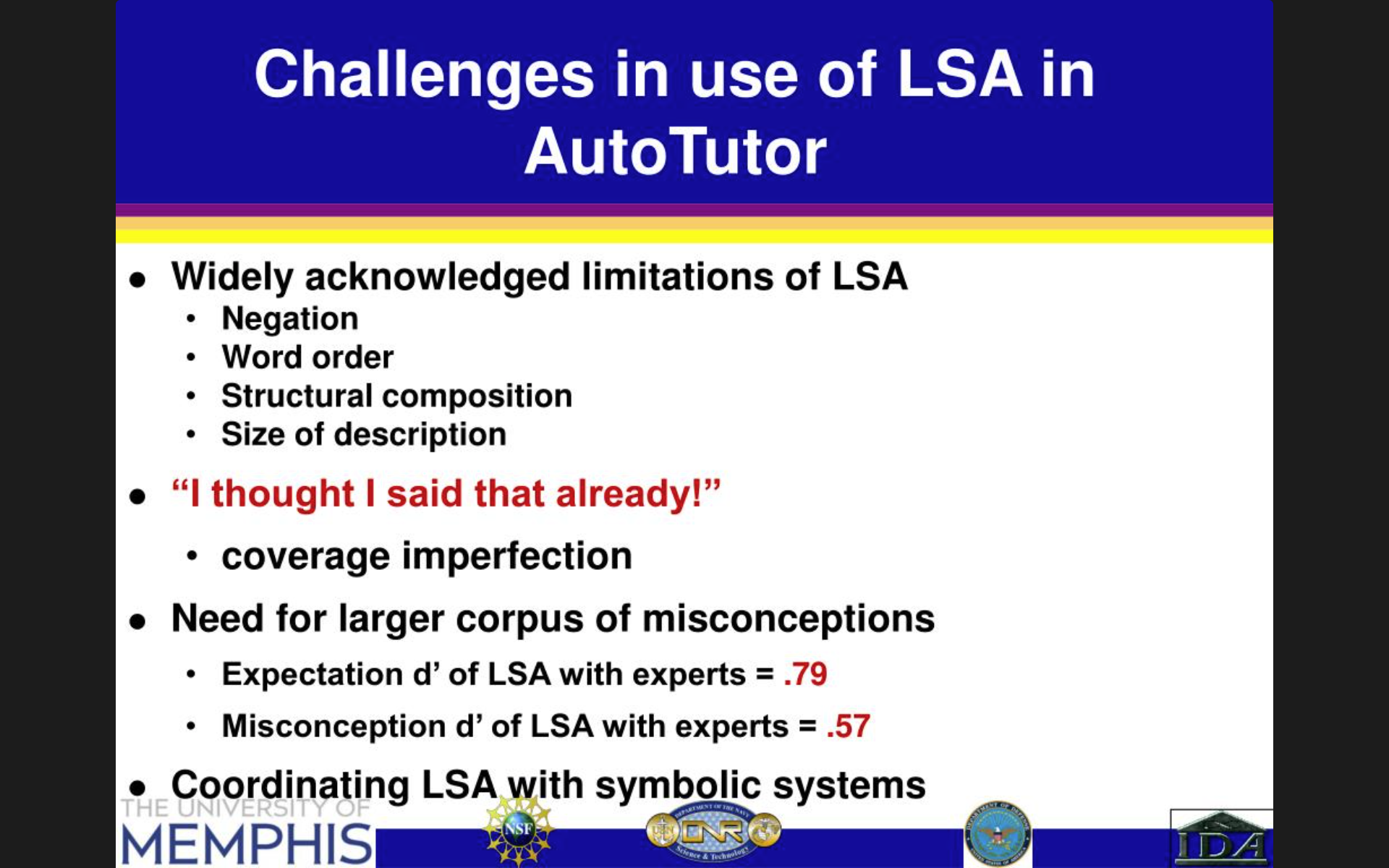 Slide from Graesser (2017)
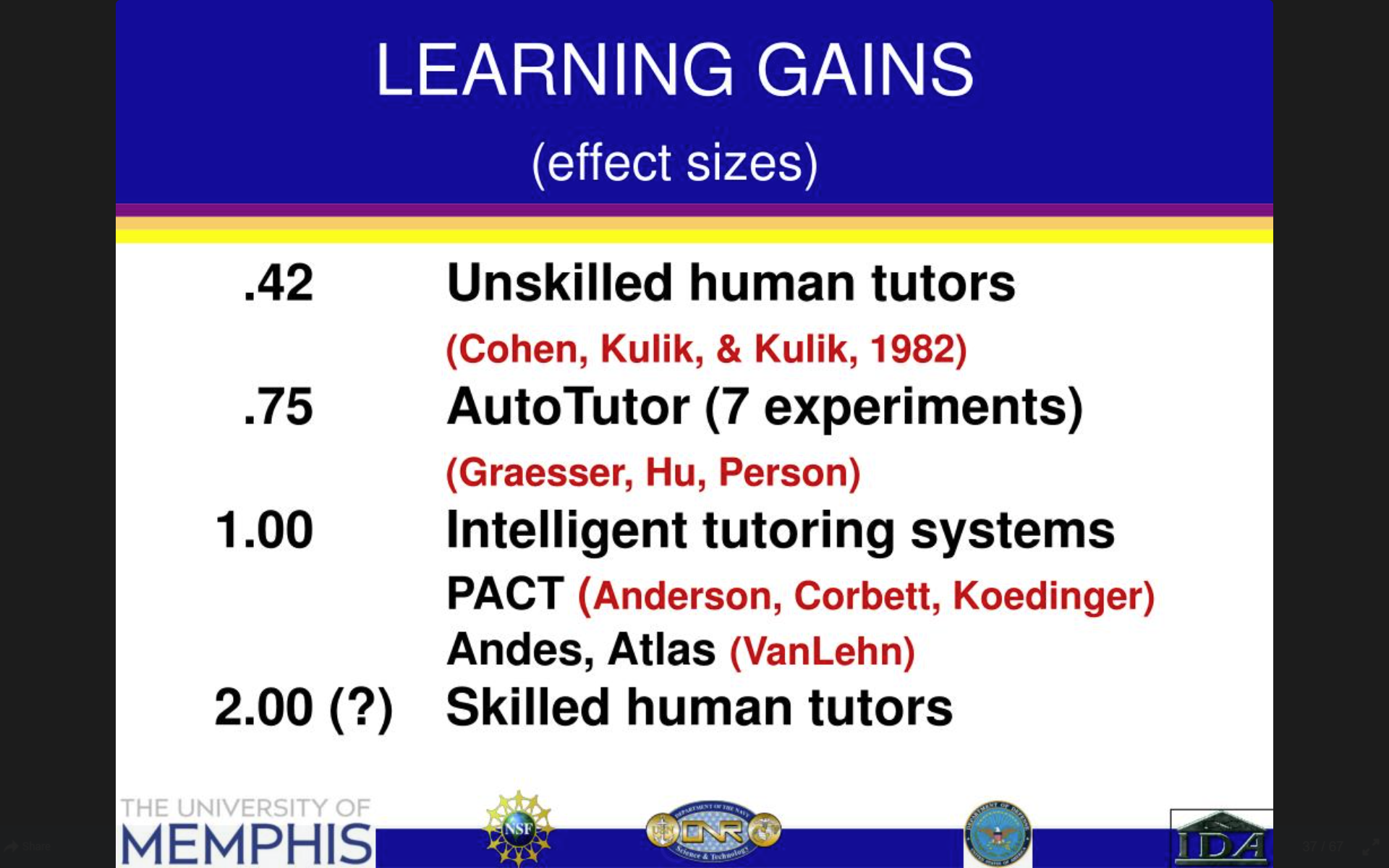 Last comments or questions regarding AutoTutor?
AutoTutor Lite (Hu et al., 2009)
Building AutoTutor content is expensive and time-consuming

Essentially, one-PhD-student-PhD-duration to build a tutor on a specific topic
About the same as a model tracing tutor
AutoTutor Lite (Hu et al., 2009)
Designed for easier authoring

Does not offer full range of semantic analysis methods
Limited to LSA and keyword-based analysis

Simplified student model
Relevance of the contribution (calculated as the degree of semantic similarity to expected answers) 
Novelty (semantic similarity to the learner’s previous contributions)
Does not detect misconceptions

Much less dialog flexibility
Focuses on question and answer
Gives prompts to incomplete answers
Can also offer vicarious tutoring
Comments? Questions?
ITSPOKE (Litman & Silliman, 2014)
A dialogue tutor, but speaking out loud
Built on Why2-Atlas tutor (VanLehn et al., 2002)
Can detect uncertainty/confusion from speech patterns, tone of voice (Litman & Forbes-Riley, 2011, 2013)
Responds to uncertain correct answers by giving additional info on why answer is correct and continuing discussion
Did not improve learning outcomes
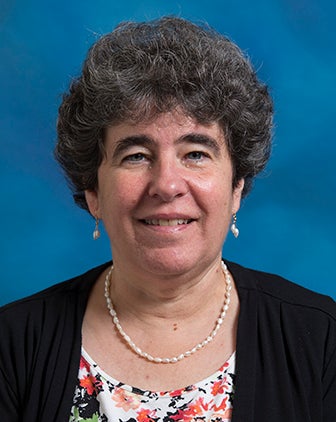 Comments? Questions?
Contemporary Scaled Dialogue Tutors
Watson Tutor(Ventura et al., 2018; Afzal et al., 2019)
Large-scale use of AutoTutor-style approach for several courses
Also adds multimedia hints

Papers are vague on what courses it is integrated into, but Afzal et al. (2019) shows examples from what appears to be middle school physical science
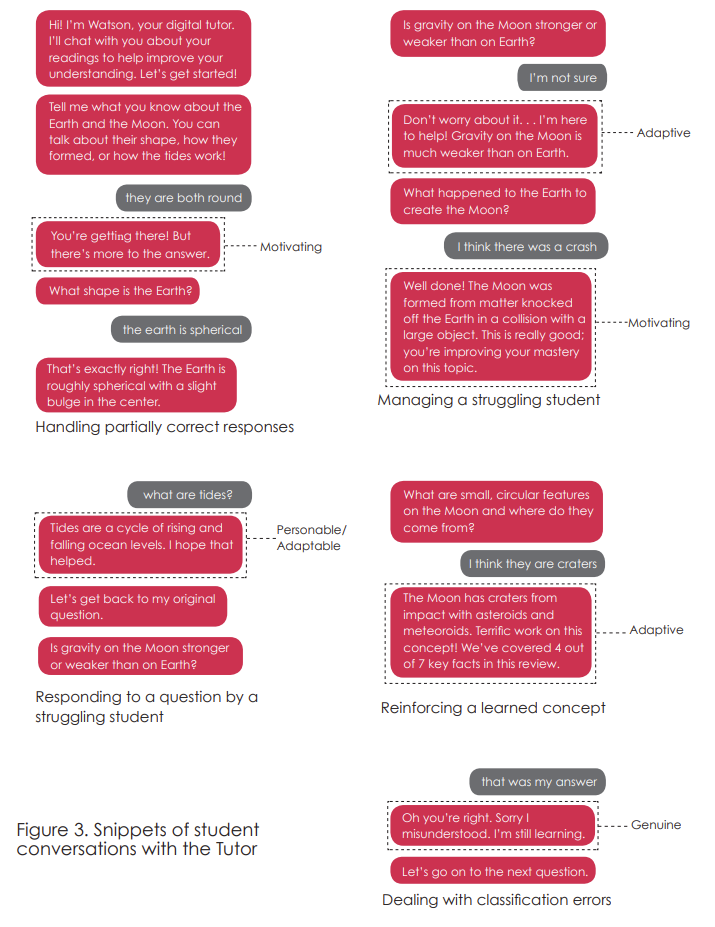 Questions? Comments?
KorbitITS (Kulshreshtha et al., 2022)
Dialogue Tutor for data science that generates responses using foundation model AI
Breaks student answer into cause-effect components
Matches components to reference answers using foundation model
KorbitITS (Kulshreshtha et al., 2022)
Generates feedback based on 
Example responses for other topics 
Correct reference answers
Foundation model to combine these into feedback for current question
Algorithm that ranks possible responses based on foundation models detectors of sentence
Well-formedness
Perplexity (bad)
Likelihood of leading to complex (non-yes/no) response
Semantic relationship to desired target sentence
KorbitITS (Kulshreshtha et al., 2022)
Four feedback cases
Incorrect cause and incorrect effect
Incorrect cause alone
Incorrect effect alone
Missing cause
KorbitITS (Kulshreshtha et al., 2022)
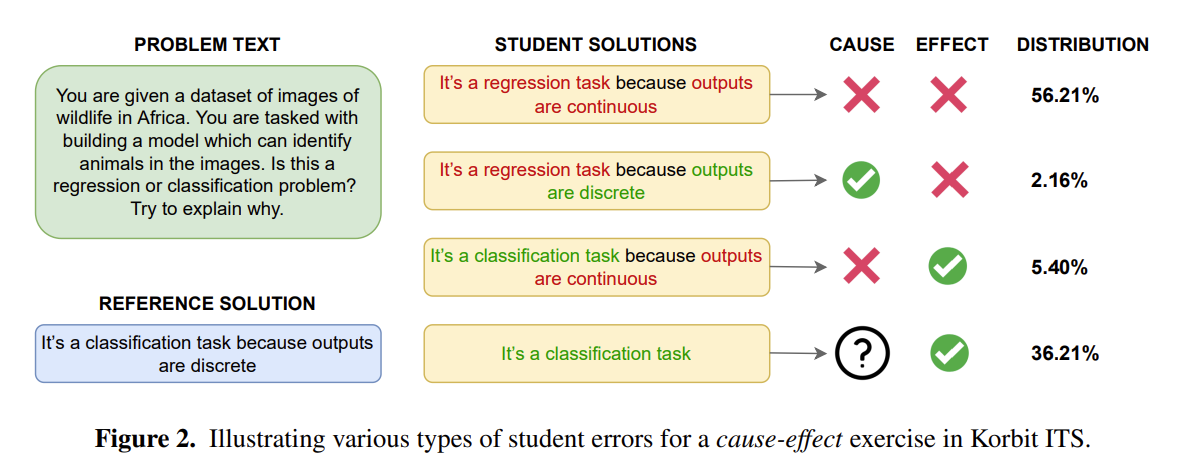 KorbitITS (Elkins et al., 2022)
System adapts question for students of different overall ability
While retaining same answer
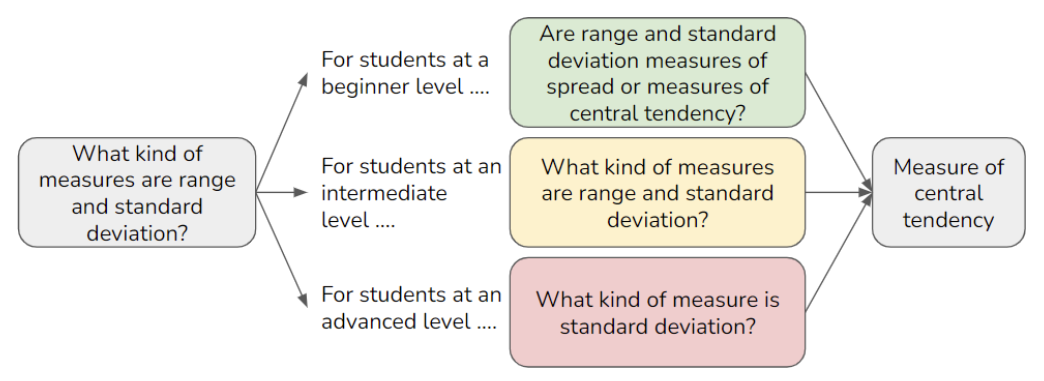 Questions? Comments?
Contemporary Scaled Dialogue Tutors
Maybe the future is here?
Contemporary Scaled Dialogue Tutors
Maybe the future is here?
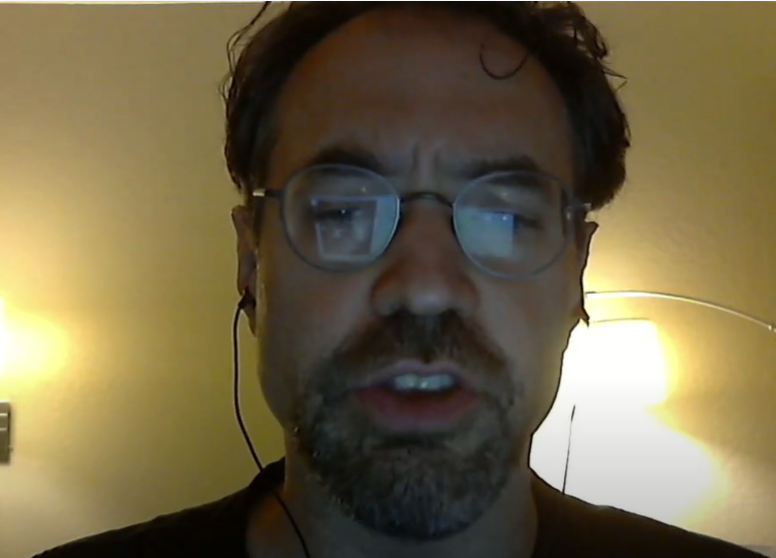 Nooooooooooooooooooo
Broader Comments or Questions?
Upcoming classes
Nov 22 SPECIAL DAY
Embodied Agents
VIRTUAL CLASS
NO OFFICE HOURS

Dec 1
Games and Gamification
VIRTUAL CLASS
NO OFFICE HOURS

Dec 8
A/B Testing and Iterative Refinement
The End